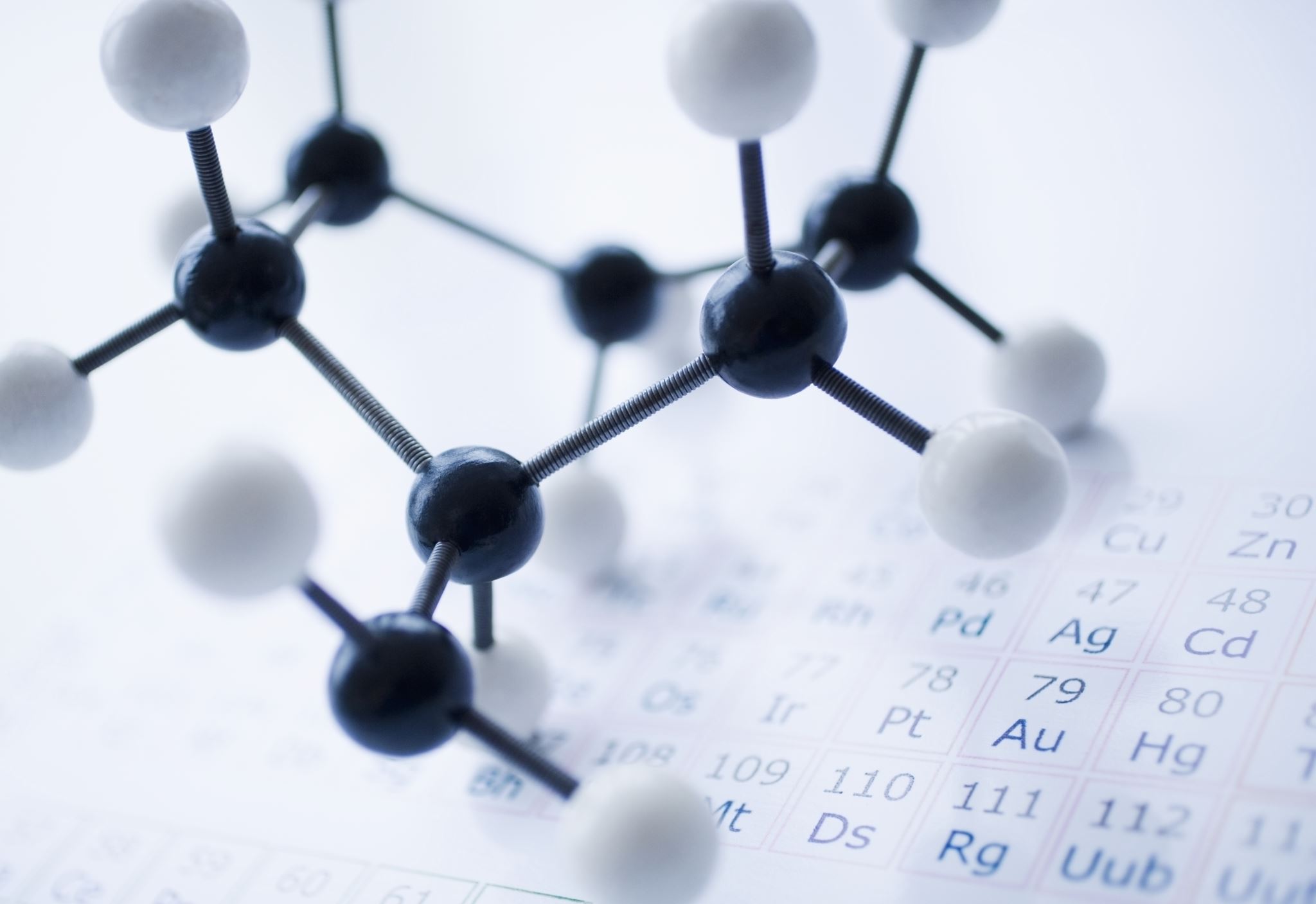 LEXIKOLOGIE
VYMEZENÍ DISCIPLÍNY
Jak vymezit lexikologii?
Jak vymezit lexikologii?
https://www.youtube.com/watch?v=8UG0-caYLfc&ab_channel=TransmissionFilms
Jak vymezit lexikologii?
Jak vymezit lexikologii?
Kupř. s využitím aristotelské definice:
Jak vymezit lexikologii?
Kupř. s využitím aristotelské definice:
genus proximum et differentiae specificae
Jak vymezit lexikologii?
Kupř. s využitím aristotelské definice:
genus proximum et differentiae specificae (traduje se z nějakého důvodu latinsky, ovšem Aristoteles mluvil a psal pochopitelně řecky)
Jak vymezit lexikologii?
Kupř. s využitím aristotelské definice:
genus proximum et differentiae specificae (traduje se z nějakého důvodu latinsky, ovšem Aristoteles mluvil a psal pochopitelně řecky)
tedy řecky: γενος και διαφοραι
Jak vymezit lexikologii?
Kupř. s využitím aristotelské definice:
genus proximum et differentiae specificae (traduje se z nějakého důvodu latinsky, ovšem Aristoteles mluvil a psal pochopitelně řecky)
tedy řecky: γενος και διαφοραι / genos kai diaforai
Jak vymezit lexikologii?
Kupř. s využitím aristotelské definice:
genus proximum et differentiae specificae (traduje se z nějakého důvodu latinsky, ovšem Aristoteles mluvil a psal pochopitelně řecky)
tedy řecky: γενος και διαφοραι / genos kai diaforai
resp. česky: rod a rozdíly
Jak vymezit lexikologii?
Kupř. s využitím aristotelské definice:
genus proximum et differentiae specificae (traduje se z nějakého důvodu latinsky, ovšem Aristoteles mluvil a psal pochopitelně řecky)
tedy řecky: γενος και διαφοραι / genos kai diaforai
resp. česky: rod a rozdíly
lexikologickou terminologií: hyperonymum a hyponyma
Jak vymezit lexikologii?
Kupř. s využitím aristotelské definice:
genus proximum et differentiae specificae (traduje se z nějakého důvodu latinsky, ovšem Aristoteles mluvil a psal pochopitelně řecky)
tedy řecky: γενος και διαφοραι / genos kai diaforai
resp. česky: rod a rozdíly
lexikologickou terminologií: hyperonymum a hyponyma
srv. také níže sémata generická a specifická
GENUS PROXIMUM
GENUS PROXIMUM
Co je to jazyk?
GENUS PROXIMUM
Co je to jazyk?
A jaká disciplína zkoumá jazyk?
GENUS PROXIMUM
Co je to jazyk? Systém znaků.
A jaká disciplína zkoumá jazyk?
GENUS PROXIMUM
Co je to jazyk? Systém znaků.
A jaká disciplína zkoumá jazyk? Lingvistika.
Znak a věda o znacích
Znak a věda o znacích
σημεῖον (sémeion) = znak
Věda o znacích obecně:
(americká vs. evropská tradice)
v anglosaském prostředí: sémiotika (semiotics); toť v současnosti stále mainstream
(Ch. S. Peirce [pə:rs] – referenční (a později také inferenční – Lakoff, pragmatika) přístup)
vs.
ve frankofonním prostředí: sémiologie (fr. sémiologie [sémijoloží])
(Ferdinand de Saussure, dále jen FdS; diferenční přístup)
Znak a věda o znacích
σημεῖον (sémeion) = znak
Věda o znacích obecně:
(americká vs. evropská tradice)
v anglosaském prostředí: sémiotika (semiotics); toť v současnosti stále mainstream
(Ch. S. Peirce [pə:rs] – referenční (a později také inferenční – Lakoff, pragmatika) přístup)
vs.
ve frankofonním prostředí: sémiologie (fr. sémiologie [sémijoloží])
(Ferdinand de Saussure, dále jen FdS; diferenční přístup)
Znak a věda o znacích
σημεῖον (sémeion) = znak
Věda o znacích obecně:
(americká vs. evropská tradice)
v anglosaském prostředí: sémiotika (semiotics); toť v současnosti stále mainstream
(Ch. S. Peirce [pə:rs] – referenční (a později také inferenční – Lakoff, pragmatika) přístup)
vs.
ve frankofonním prostředí: sémiologie (fr. sémiologie [sémijoloží])
(Ferdinand de Saussure, dále jen FdS; diferenční přístup)
Znak a věda o znacích
σημεῖον (sémeion) = znak
Věda o znacích obecně:
(americká vs. evropská tradice)
v anglosaském prostředí: sémiotika (semiotics); toť v současnosti stále mainstream
(Ch. S. Peirce [pə:rs] – referenční (a později také inferenční – Lakoff, pragmatika) přístup)
vs.
ve frankofonním prostředí: sémiologie (fr. sémiologie [sémijoloží])
(Ferdinand de Saussure, dále jen FdS; diferenční přístup)
Znak a věda o znacích
σημεῖον (sémeion) = znak
Věda o znacích obecně:
(americká vs. evropská tradice)
v anglosaském prostředí: sémiotika (semiotics); toť v současnosti stále mainstream
(Ch. S. Peirce [pə:rs] – referenční (a později také inferenční – Lakoff, pragmatika) přístup)
vs.
ve frankofonním prostředí: sémiologie (fr. sémiologie [sémijoloží])
(Ferdinand de Saussure, dále jen FdS; diferenční přístup)
Znak a věda o znacích
σημεῖον (sémeion) = znak
Věda o znacích obecně:
(americká vs. evropská tradice)
v anglosaském prostředí: sémiotika (semiotics); toť v současnosti stále mainstream
(Ch. S. Peirce [pə:rs] – referenční (a později také inferenční – Lakoff, pragmatika) přístup)
vs.
ve frankofonním prostředí: sémiologie (fr. sémiologie [sémijoloží])
(Ferdinand de Saussure, dále jen FdS; diferenční přístup)
Znak a věda o znacích
σημεῖον (sémeion) = znak
Věda o znacích obecně:
(americká vs. evropská tradice)
v anglosaském prostředí: sémiotika (semiotics); toť v současnosti stále mainstream
Ch. S. Peirce [pə:rs] – referenční (a později také inferenční – Lakoff, pragmatika)  přístup)
vs.
ve frankofonním prostředí: sémiologie (fr. sémiologie [sémijoloží])
(Ferdinand de Saussure, dále jen FdS; diferenční přístup)
Znak a věda o znacích
σημεῖον (sémeion) = znak
Věda o znacích obecně:
(americká vs. evropská tradice)
v anglosaském prostředí: sémiotika (semiotics); toť v současnosti stále mainstream
Ch. S. Peirce [pə:rs] – referenční (a později také inferenční – Lakoff, pragmatika) přístup)
vs.
ve frankofonním prostředí: sémiologie (fr. sémiologie [sémijoloží])
(Ferdinand de Saussure, dále jen FdS; diferenční přístup)
Znak a věda o znacích
σημεῖον (sémeion) = znak
Věda o znacích obecně:
(americká vs. evropská tradice)
v anglosaském prostředí: sémiotika (semiotics); toť v současnosti stále mainstream
Ch. S. Peirce [pə:rs] – referenční (a později také inferenční – Lakoff, pragmatika) přístup)
vs.
ve frankofonním prostředí: sémiologie (fr. sémiologie [sémijoloží])
(Ferdinand de Saussure, dále jen FdS; diferenční přístup)
Znak a věda o znacích
σημεῖον (sémeion) = znak
Věda o znacích obecně:
(americká vs. evropská tradice)
v anglosaském prostředí: sémiotika (semiotics); toť v současnosti stále mainstream
Ch. S. Peirce [pə:rs] – referenční (a později také inferenční – Lakoff, pragmatika) přístup)
vs.
ve frankofonním prostředí: sémiologie (fr. sémiologie [sémijoloží])
Znak a věda o znacích
σημεῖον (sémeion) = znak
Věda o znacích obecně:
(americká vs. evropská tradice)
v anglosaském prostředí: sémiotika (semiotics); toť v současnosti stále mainstream
Ch. S. Peirce [pə:rs] – referenční (a později také inferenční – Lakoff, pragmatika) přístup)
vs.
ve frankofonním prostředí: sémiologie (fr. sémiologie [sémijoloží])
Ferdinand de Saussure, dále jen FdS; diferenční přístup
Znak a věda o znacích
σημεῖον (sémeion) = znak
Věda o znacích obecně:
(americká vs. evropská tradice)
v anglosaském prostředí: sémiotika (semiotics); toť v současnosti stále mainstream
Ch. S. Peirce [pə:rs] – referenční (a později také inferenční – Lakoff, pragmatika) přístup)
vs.
ve frankofonním prostředí: sémiologie (fr. sémiologie [sémijoloží])
Ferdinand de Saussure, dále jen FdS; diferenční přístup
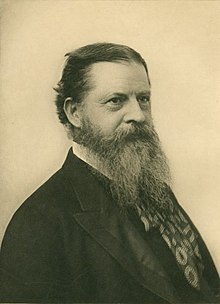 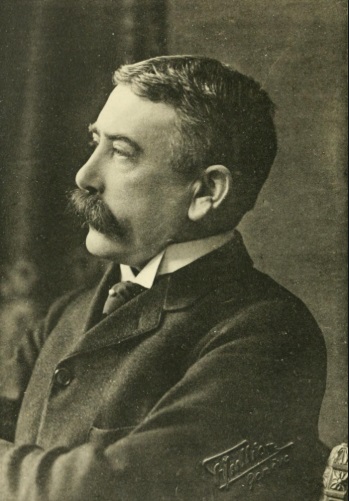 JAZYK
systém znaků 
(1a) propojení dvou prostředí: lexikonu a gramatiky
Lexikon je třída jednotek pojmenovávacích, 
gramatika je třída prostředků usouvztažňovacích.
Jazyk je (2) společenská instituce. Funguje ve společnosti, pro společnost je to instituce závazná.
JAZYK
systém znaků 
(1a) propojení dvou prostředí: lexikonu a gramatiky
Lexikon je třída jednotek pojmenovávacích, 
gramatika je třída prostředků usouvztažňovacích.
Jazyk je (2) společenská instituce. Funguje ve společnosti, pro společnost je to instituce závazná.
JAZYK
systém znaků 
(1a) propojení dvou prostředí: lexikonu a gramatiky
Lexikon je třída jednotek pojmenovávacích, 
gramatika je třída prostředků usouvztažňovacích.
Jazyk je (2) společenská instituce. Funguje ve společnosti, pro společnost je to instituce závazná.
JAZYK
systém znaků 
(1a) propojení dvou prostředí: lexikonu a gramatiky
Lexikon je třída jednotek pojmenovávacích, 
gramatika je třída prostředků usouvztažňovacích.
Jazyk je (2) společenská instituce. Funguje ve společnosti, pro společnost je to instituce závazná.
JAZYK
systém znaků 
(1a) propojení dvou prostředí: lexikonu a gramatiky
Lexikon je třída jednotek pojmenovávacích, 
gramatika je třída prostředků usouvztažňovacích.
Jazyk je (2) společenská instituce. Funguje ve společnosti, pro společnost je to instituce závazná.
JAZYK
systém znaků 
(1a) propojení dvou prostředí: lexikonu a gramatiky
Lexikon je třída jednotek pojmenovávacích, 
gramatika je třída prostředků usouvztažňovacích.
Jazyk je (2) společenská instituce. Funguje ve společnosti, pro společnost je to instituce závazná.
JAZYK
systém znaků 
(1a) propojení dvou prostředí: lexikonu a gramatiky
Lexikon je třída jednotek pojmenovávacích, 
gramatika je třída prostředků usouvztažňovacích.
Jazyk je (2) společenská instituce. Funguje ve společnosti, pro společnost je to instituce závazná.
JAZYK
systém znaků 
(1a) propojení dvou prostředí: lexikonu a gramatiky
Lexikon je třída jednotek pojmenovávacích, 
gramatika je třída prostředků usouvztažňovacích.
Jazyk je (2) společenská instituce. Funguje ve společnosti, pro společnost je to instituce závazná.
JAZYK
systém znaků 
(1a) propojení dvou prostředí: lexikonu a gramatiky
Lexikon je třída jednotek pojmenovávacích, 
gramatika je třída prostředků usouvztažňovacích.
Jazyk je (2) společenská instituce. Funguje ve společnosti, pro společnost je to instituce závazná.
JAZYK
systém znaků 
(1a) propojení dvou prostředí: lexikonu a gramatiky
Lexikon je třída jednotek pojmenovávacích, 
gramatika je třída prostředků usouvztažňovacích.
Jazyk je (2) společenská instituce. Funguje ve společnosti, pro společnost je to instituce závazná.
JAZYK
systém znaků 
(1a) propojení dvou prostředí: lexikonu a gramatiky
Lexikon je třída jednotek pojmenovávacích, 
gramatika je třída prostředků usouvztažňovacích.
Jazyk je (2) společenská instituce. Funguje ve společnosti, pro společnost je to instituce závazná.
JAZYK
systém znaků 
(1a) propojení dvou prostředí: lexikonu a gramatiky
Lexikon je třída jednotek pojmenovávacích, 
gramatika je třída prostředků usouvztažňovacích.
Jazyk je (2) společenská instituce. Funguje ve společnosti, pro společnost je to instituce závazná.
ad 1
ad 1  Systém znaků
Znak je dvoutvářná jednotka, bilaterální/bifaciální (jako mince).
Z jedné strany nějak vypadá a z druhé strany něco znamená (forma/obsah, výraz/význam).
Znak lze dělit na menší jednotky či spojovat do větších celků. 
(Na dané větší celky lze také pohlížet jako na znaky.) 
Tyto různé pohledy na znak lze převést do různých pohledů na jazyk, mj. do jazykových rovin.
ad 1  Systém znaků
Znak je dvoutvářná jednotka, bilaterální/bifaciální (jako mince).
Z jedné strany nějak vypadá a z druhé strany něco znamená (forma/obsah, výraz/význam).
Znak lze dělit na menší jednotky či spojovat do větších celků. 
(Na dané větší celky lze také pohlížet jako na znaky.) 
Tyto různé pohledy na znak lze převést do různých pohledů na jazyk, mj. do jazykových rovin.
ad 1  Systém znaků
Znak je dvoutvářná jednotka, bilaterální/bifaciální (jako mince).
Z jedné strany nějak vypadá a z druhé strany něco znamená (forma/obsah, výraz/význam).
Znak lze dělit na menší jednotky či spojovat do větších celků. 
(Na dané větší celky lze také pohlížet jako na znaky.) 
Tyto různé pohledy na znak lze převést do různých pohledů na jazyk, mj. do jazykových rovin.
ad 1  Systém znaků
Znak je dvoutvářná jednotka, bilaterální/bifaciální (jako mince).
Z jedné strany nějak vypadá a z druhé strany něco znamená (forma/obsah, výraz/význam).
Znak lze dělit na menší jednotky či spojovat do větších celků. 
(Na dané větší celky lze také pohlížet jako na znaky.) 
Tyto různé pohledy na znak lze převést do různých pohledů na jazyk, mj. do jazykových rovin.
ad 1  Systém znaků
Znak je dvoutvářná jednotka, bilaterální/bifaciální (jako mince).
Z jedné strany nějak vypadá a z druhé strany něco znamená (forma/obsah, výraz/význam).
Znak lze dělit na menší jednotky či spojovat do větších celků. 
(Na dané větší celky lze také pohlížet jako na znaky.) 
Tyto různé pohledy na znak lze převést do různých pohledů na jazyk, mj. do jazykových rovin.
ad 1  Systém znaků
Znak je dvoutvářná jednotka, bilaterální/bifaciální (jako mince).
Z jedné strany nějak vypadá a z druhé strany něco znamená (forma/obsah, výraz/význam).
Znak lze dělit na menší jednotky či spojovat do větších celků. 
(Na dané větší celky lze také pohlížet jako na znaky.) 
Tyto různé pohledy na znak lze převést do různých pohledů na jazyk, mj. do jazykových rovin.
ad 1  Systém znaků
Znak je dvoutvářná jednotka, bilaterální/bifaciální (jako mince).
Z jedné strany nějak vypadá a z druhé strany něco znamená (forma/obsah, výraz/význam).
Znak lze dělit na menší jednotky či spojovat do větších celků. 
(Na dané větší celky lze také pohlížet jako na znaky.) 
Tyto různé pohledy na znak lze převést do různých pohledů na jazyk, mj. do jazykových rovin.
ad 1  Systém znaků
Znak je dvoutvářná jednotka, bilaterální/bifaciální (jako mince).
Z jedné strany nějak vypadá a z druhé strany něco znamená (forma/obsah, výraz/význam).
Znak lze dělit na menší jednotky či spojovat do větších celků. 
(Na dané větší celky lze také pohlížet jako na znaky.) 
Tyto různé pohledy na znak lze převést do různých pohledů na jazyk, mj. do jazykových rovin.
ad 1  Systém znaků
Znak je dvoutvářná jednotka, bilaterální/bifaciální (jako mince).
Z jedné strany nějak vypadá a z druhé strany něco znamená (forma/obsah, výraz/význam).
Znak lze dělit na menší jednotky či spojovat do větších celků. 
(Na dané větší celky lze také pohlížet jako na znaky.) 
Tyto různé pohledy na znak lze převést do různých pohledů na jazyk, mj. do jazykových rovin.
ad 1  Systém znaků
Znak je dvoutvářná jednotka, bilaterální/bifaciální (jako mince).
Z jedné strany nějak vypadá a z druhé strany něco znamená (forma/obsah, výraz/význam).
Znak lze dělit na menší jednotky či spojovat do větších celků. 
(Na dané větší celky lze také pohlížet jako na znaky.) 
Tyto různé pohledy na znak lze převést do různých pohledů na jazyk, mj. do jazykových rovin.
ad 1  Systém znaků
Znak je dvoutvářná jednotka, bilaterální/bifaciální (jako mince).
Z jedné strany nějak vypadá a z druhé strany něco znamená (forma/obsah, výraz/význam).
Znak lze dělit na menší jednotky či spojovat do větších celků. 
(Na dané větší celky lze také pohlížet jako na znaky.) 
Tyto různé pohledy na znak lze převést do různých pohledů na jazyk, mj. do jazykových rovin.
ad 1  Systém znaků
Znak je dvoutvářná jednotka, bilaterální/bifaciální (jako mince).
Z jedné strany nějak vypadá a z druhé strany něco znamená (forma/obsah, výraz/význam).
Znak lze dělit na menší jednotky či spojovat do větších celků. 
(Na dané větší celky lze také pohlížet jako na znaky.) 
Tyto různé pohledy na znak lze převést do různých pohledů na jazyk, mj. do jazykových rovin.
ad 1  Systém znaků
Znak je dvoutvářná jednotka, bilaterální/bifaciální (jako mince).
Z jedné strany nějak vypadá a z druhé strany něco znamená (forma/obsah, výraz/význam).
Znak lze dělit na menší jednotky či spojovat do větších celků. 
(Na dané větší celky lze také pohlížet jako na znaky.) 
Tyto různé pohledy na znak lze převést do různých pohledů na jazyk, mj. do jazykových rovin.
ad 1  Systém znaků
Znak je dvoutvářná jednotka, bilaterální/bifaciální (jako mince).
Z jedné strany nějak vypadá a z druhé strany něco znamená (forma/obsah, výraz/význam).
Znak lze dělit na menší jednotky či spojovat do větších celků. 
(Na dané větší celky lze také pohlížet jako na znaky.) 
Tyto různé pohledy na znak lze převést do různých pohledů na jazyk, mj. do jazykových rovin.
ad 1  Systém znaků
Znak je dvoutvářná jednotka, bilaterální/bifaciální (jako mince).
Z jedné strany nějak vypadá a z druhé strany něco znamená (forma/obsah, výraz/význam).
Znak lze dělit na menší jednotky či spojovat do větších celků. 
(Na dané větší celky lze také pohlížet jako na znaky.) 
Tyto různé pohledy na znak lze převést do různých pohledů na jazyk, mj. do jazykových rovin.
ad 1  Systém znaků
Znak je dvoutvářná jednotka, bilaterální/bifaciální (jako mince).
Z jedné strany nějak vypadá a z druhé strany něco znamená (forma/obsah, výraz/význam).
Znak lze dělit na menší jednotky či spojovat do větších celků. 
(Na dané větší celky lze také pohlížet jako na znaky.) 
Tyto různé pohledy na znak lze převést do různých pohledů na jazyk, mj. do jazykových rovin.
roviny
ROVINY
Je tam někde tzv. «lexikální rovina»?
roviny
ROVINY
Je tam někde tzv. «lexikální rovina»?
ROVINY
Je tam někde tzv. «lexikální rovina»
?
A kam zařadit lexikon? 
Sémantika a morfematika 
(sousloví a frazeologismy vnášejí do lexikologie i syntax).
ROVINY
Je tam někde tzv. «lexikální rovina»
?
A kam zařadit lexikon? 
Sémantika a morfematika 
(sousloví a frazeologismy vnášejí do lexikologie i syntax).
ROVINY
Je tam někde tzv. «lexikální rovina»
?
A kam zařadit lexikon? 
Sémantika a morfematika 
(sousloví a frazeologismy vnášejí do lexikologie i syntax).
ROVINY
Je tam někde tzv. «lexikální rovina»
?
A kam zařadit lexikon? 
Sémantika a morfematika 
(sousloví a frazeologismy vnášejí do lexikologie i syntax).
ROVINY
Je tam někde tzv. «lexikální rovina»
?
A kam zařadit lexikon? 
Sémantika a morfematika 
(sousloví a frazeologismy vnášejí do lexikologie i syntax).
ROVINY
Je tam někde tzv. «lexikální rovina»
?
A kam zařadit lexikon? 
Sémantika a morfematika 
(sousloví a frazeologismy vnášejí do lexikologie i syntax).
Slova nějak znějí či jsou napsaná (tedy i fon./fon., příp. grafém.).
ROVINY
Jazykové roviny jsou různé nástroje, jak se na jazyk dívat.
Tyto roviny jsou s to popsat větu (tedy abstraktní jednotku jazyka).
Jsou tedy s to popsat obě prostředí jazyka: gramatiku a lexikon.
ROVINY
Jazykové roviny jsou různé nástroje, jak se na jazyk dívat.
Tyto roviny jsou s to popsat větu (tedy abstraktní jednotku jazyka).
Jsou tedy s to popsat obě prostředí jazyka: gramatiku a lexikon.
ROVINY
Jazykové roviny jsou různé nástroje, jak se na jazyk dívat.
Tyto roviny jsou s to popsat větu (tedy abstraktní jednotku jazyka).
Jsou tedy s to popsat obě prostředí jazyka: gramatiku a lexikon.
ROVINY
Jazykové roviny jsou různé nástroje, jak se na jazyk dívat.
Tyto roviny jsou s to popsat větu (tedy abstraktní jednotku jazyka).
Jsou tedy s to popsat obě prostředí jazyka: gramatiku a lexikon.
ROVINY
Jazykové roviny jsou různé nástroje, jak se na jazyk dívat.
Tyto roviny jsou s to popsat větu (tedy abstraktní jednotku jazyka).
Jsou tedy s to popsat obě prostředí jazyka: gramatiku a lexikon.
ROVINY
Jazykové roviny jsou různé nástroje, jak se na jazyk dívat.
Tyto roviny jsou s to popsat větu (tedy abstraktní jednotku jazyka).
Jsou tedy s to popsat obě prostředí jazyka: gramatiku a lexikon.
ROVINY
Jazykové roviny jsou různé nástroje, jak se na jazyk dívat.
Tyto roviny jsou s to popsat větu (tedy abstraktní jednotku jazyka).
Jsou tedy s to popsat obě prostředí jazyka: gramatiku a lexikon.
ROVINY
Jazykové roviny jsou různé nástroje, jak se na jazyk dívat.
Tyto roviny jsou s to popsat větu (tedy abstraktní jednotku jazyka).
Jsou tedy s to popsat obě prostředí jazyka: gramatiku a lexikon.
parcelování pískoviště
popis (byť jen části jazyka) — dosti složitá záležitost
na každou rovinu — odbornice/odborník
fonetik — fonolog — morfématik/morfo(no)log — syntaktik — (sémantik — sémiotik/sémiolog?) — lingvista — filolog
slovotvorbař — derivolog
lexikolog vs. lexikograf
onomastik
parcelování pískoviště
popis (byť jen části jazyka) — dosti složitá záležitost
na každou rovinu — odbornice/odborník
fonetik — fonolog — morfématik/morfo(no)log — syntaktik — (sémantik — sémiotik/sémiolog?) — lingvista — filolog
slovotvorbař — derivolog
lexikolog vs. lexikograf
onomastik
parcelování pískoviště
popis (byť jen části jazyka) — dosti složitá záležitost
na každou rovinu — odbornice/odborník
fonetik — fonolog — morfématik/morfo(no)log — syntaktik — (sémantik — sémiotik/sémiolog?) — lingvista — filolog
slovotvorbař — derivolog
lexikolog vs. lexikograf
onomastik
parcelování pískoviště
popis (byť jen části jazyka) — dosti složitá záležitost
na každou rovinu — odbornice/odborník
fonetik — fonolog — morfématik/morfo(no)log — syntaktik — (sémantik — sémiotik/sémiolog?) — lingvista — filolog
slovotvorbař — derivolog
lexikolog vs. lexikograf
onomastik
parcelování pískoviště
popis (byť jen části jazyka) — dosti složitá záležitost
na každou rovinu — odbornice/odborník
fonetik — fonolog — morfématik/morfo(no)log — syntaktik — (sémantik — sémiotik/sémiolog?) — lingvista — filolog
slovotvorbař — derivolog
lexikolog vs. lexikograf
onomastik
parcelování pískoviště
popis (byť jen části jazyka) — dosti složitá záležitost
na každou rovinu — odbornice/odborník
fonetik — fonolog — morfématik/morfo(no)log — syntaktik — (sémantik — sémiotik/sémiolog?) — lingvista — filolog
slovotvorbař — derivolog
lexikolog vs. lexikograf
onomastik
parcelování pískoviště
popis (byť jen části jazyka) — dosti složitá záležitost
na každou rovinu — odbornice/odborník
fonetik — fonolog — morfématik/morfo(no)log — syntaktik — (sémantik — sémiotik/sémiolog?) — lingvista — filolog
slovotvorbař — derivolog
lexikolog vs. lexikograf
onomastik
parcelování pískoviště
popis (byť jen části jazyka) — dosti složitá záležitost
na každou rovinu — odbornice/odborník
fonetik — fonolog — morfématik/morfo(no)log — syntaktik — (sémantik — sémiotik/sémiolog?) — lingvista — filolog
slovotvorbař — derivolog
lexikolog vs. lexikograf
onomastik
parcelování pískoviště
popis (byť jen části jazyka) — dosti složitá záležitost
na každou rovinu — odbornice/odborník
fonetik — fonolog — morfématik/morfo(no)log — syntaktik — (sémantik — sémiotik/sémiolog?) — lingvista — filolog
slovotvorbař — derivolog
lexikolog vs. lexikograf
onomastik
parcelování pískoviště
popis (byť jen části jazyka) — dosti složitá záležitost
na každou rovinu — odbornice/odborník
fonetik — fonolog — morfématik/morfo(no)log — syntaktik — (sémantik — sémiotik/sémiolog?) — lingvista — filolog
slovotvorbař — derivolog
lexikolog vs. lexikograf
onomastik
parcelování pískoviště
popis (byť jen části jazyka) — dosti složitá záležitost
na každou rovinu — odbornice/odborník
fonetik — fonolog — morfématik/morfo(no)log — syntaktik — (sémantik — sémiotik/sémiolog?) — lingvista — filolog
slovotvorbař — derivolog
lexikolog vs. lexikograf
onomastik
parcelování pískoviště
popis (byť jen části jazyka) — dosti složitá záležitost
na každou rovinu — odbornice/odborník
fonetik — fonolog — morfématik/morfo(no)log — syntaktik — (sémantik — sémiotik/sémiolog?) — lingvista — filolog
slovotvorbař — derivolog
lexikolog vs. lexikograf
onomastik
parcelování pískoviště
popis (byť jen části jazyka) — dosti složitá záležitost
na každou rovinu — odbornice/odborník
fonetik — fonolog — morfématik/morfo(no)log — syntaktik — (sémantik — sémiotik/sémiolog?) — lingvista — filolog
slovotvorbař — derivolog
lexikolog vs. lexikograf
onomastik
parcelování pískoviště
popis (byť jen části jazyka) — dosti složitá záležitost
na každou rovinu — odbornice/odborník
fonetik — fonolog — morfématik/morfo(no)log — syntaktik — (sémantik — sémiotik/sémiolog?) — lingvista — filolog
slovotvorbař — derivolog
lexikolog vs. lexikograf
onomastik
parcelování pískoviště
popis (byť jen části jazyka) — dosti složitá záležitost
na každou rovinu — odbornice/odborník
fonetik — fonolog — morfématik/morfo(no)log — syntaktik — (sémantik — sémiotik/sémiolog?) — lingvista — filolog
slovotvorbař — derivolog
lexikolog vs. lexikograf
onomastik
parcelování pískoviště
popis (byť jen části jazyka) — dosti složitá záležitost
na každou rovinu — odbornice/odborník
fonetik — fonolog — morfématik/morfo(no)log — syntaktik — (sémantik — sémiotik/sémiolog?) — lingvista — filolog
slovotvorbař — derivolog
lexikolog vs. lexikograf
onomastik
parcelování pískoviště
popis (byť jen části jazyka) — dosti složitá záležitost
na každou rovinu — odbornice/odborník
fonetik — fonolog — morfématik/morfo(no)log — syntaktik — (sémantik — sémiotik/sémiolog?) — lingvista — filolog
slovotvorbař — derivolog
lexikolog vs. lexikograf
onomastik
parcelování pískoviště
popis (byť jen části jazyka) — dosti složitá záležitost
na každou rovinu — odbornice/odborník
fonetik — fonolog — morfématik/morfo(no)log — syntaktik — (sémantik — sémiotik/sémiolog?) — lingvista — filolog
slovotvorbař — derivolog
lexikolog vs. lexikograf
onomastik
parcelování pískoviště
popis (byť jen části jazyka) — dosti složitá záležitost
na každou rovinu — odbornice/odborník
fonetik — fonolog — morfématik/morfo(no)log — syntaktik — (sémantik — sémiotik/sémiolog?) — lingvista — filolog
slovotvorbař — derivolog
lexikolog vs. lexikograf
onomastik
parcelování pískoviště
popis (byť jen části jazyka) — dosti složitá záležitost
na každou rovinu — odbornice/odborník
fonetik — fonolog — morfématik/morfo(no)log — syntaktik — (sémantik — sémiotik/sémiolog?) — lingvista — filolog
slovotvorbař — derivolog
lexikolog vs. lexikograf
onomastik
parcelování pískoviště
= lexikologická práce
parcelování pískoviště
= lexikologická práce
(analýza jednotlivých pojmenování jednotlivých odborníků)
derivolog
parcelování pískoviště
parcelování pískoviště
lexikolog: Mirek Čejka, Josef Filipec
lexikolog/lexikograf: James Murray, František Čermák
onomastik/dialektolog: Rudolf Šrámek
fonolog: Nikolaj Sergejevič Trubeckoj, Ondřej Šefčík, Aleš Bičan
derivolog/onomaziolog: Miloš Dokulil 
sémiolog, lingvista, celostní filolog: Tomáš Hoskovec
parcelování pískoviště
lexikolog: Mirek Čejka, Josef Filipec
lexikolog/lexikograf: James Murray, František Čermák
onomastik/dialektolog: Rudolf Šrámek
fonolog: Nikolaj Sergejevič Trubeckoj, Ondřej Šefčík, Aleš Bičan
derivolog/onomaziolog: Miloš Dokulil 
sémiolog, lingvista, celostní filolog: Tomáš Hoskovec
parcelování pískoviště
lexikolog: Mirek Čejka, Josef Filipec
lexikolog/lexikograf: James Murray, František Čermák
onomastik/dialektolog: Rudolf Šrámek
fonolog: Nikolaj Sergejevič Trubeckoj, Ondřej Šefčík, Aleš Bičan
derivolog/onomaziolog: Miloš Dokulil 
sémiolog, lingvista, celostní filolog: Tomáš Hoskovec
parcelování pískoviště
lexikolog: Mirek Čejka, Josef Filipec
lexikolog/lexikograf: James Murray, František Čermák
onomastik/dialektolog: Rudolf Šrámek
fonolog: Nikolaj Sergejevič Trubeckoj, Ondřej Šefčík, Aleš Bičan
derivolog/onomaziolog: Miloš Dokulil 
sémiolog, lingvista, celostní filolog: Tomáš Hoskovec
parcelování pískoviště
lexikolog: Mirek Čejka, Josef Filipec
lexikolog/lexikograf: James Murray, František Čermák
onomastik/dialektolog: Rudolf Šrámek
fonolog: Nikolaj Sergejevič Trubeckoj, Ondřej Šefčík, Aleš Bičan
derivolog/onomaziolog: Miloš Dokulil 
sémiolog, lingvista, celostní filolog: Tomáš Hoskovec
parcelování pískoviště
lexikolog: Mirek Čejka, Josef Filipec
lexikolog/lexikograf: James Murray, František Čermák
onomastik/dialektolog: Rudolf Šrámek
fonolog: Nikolaj Sergejevič Trubeckoj, Ondřej Šefčík, Aleš Bičan
derivolog/onomaziolog: Miloš Dokulil 
sémiolog, lingvista, celostní filolog: Tomáš Hoskovec
Jak vymezit lexikologii?
Jak vymezit lexikologii?
genus proximum: 
sémiotika/sémiologie → (celostní) filologie → lingvistika
differentiae specificae:
fonetika, fonologie, morfologie, syntax, lexikologie // sémantika
«a ještě více specificae»: poddisciplíny lexikologie: 
etymologie, onomastika, lexikografie, (slovotvorba)
Jak vymezit lexikologii?
genus proximum: 
sémiotika/sémiologie → (celostní) filologie → lingvistika
differentiae specificae:
fonetika, fonologie, morfologie, syntax, lexikologie // sémantika
«a ještě více specificae»: poddisciplíny lexikologie: 
etymologie, onomastika, lexikografie, (slovotvorba)
Jak vymezit lexikologii?
genus proximum: 
sémiotika/sémiologie → (celostní) filologie → lingvistika
differentiae specificae:
fonetika, fonologie, morfologie, syntax, lexikologie // sémantika
«a ještě více specificae»: poddisciplíny lexikologie: 
etymologie, onomastika, lexikografie, (slovotvorba)
Jak vymezit lexikologii?
genus proximum: 
sémiotika/sémiologie → (celostní) filologie → lingvistika
differentiae specificae:
fonetika, fonologie, morfologie, syntax, sémantika
«a ještě více specificae»: poddisciplíny lexikologie: 
etymologie, onomastika, lexikografie, (slovotvorba)
Jak vymezit lexikologii?
genus proximum: 
sémiotika/sémiologie → (celostní) filologie → lingvistika
differentiae specificae:
fonetika, fonologie, morfologie, syntax, sémantika
«a ještě více specificae»: poddisciplíny lexikologie: 
etymologie, onomastika, lexikografie, (slovotvorba)
Jak vymezit lexikologii?
genus proximum: 
sémiotika/sémiologie → (celostní) filologie → lingvistika
differentiae specificae:
fonetika, fonologie, morfologie, syntax, sémantika
«a ještě více specificae»: poddisciplíny lexikologie: 
etymologie, onomastika, lexikografie, (slovotvorba)
LEXIKOLOGIE
„Lingvistická disciplína 
zkoumající 
lexikální složku [subsystém] jazyka (lexikon).“
LEXIKOLOGIE
„Lingvistická disciplína 
zkoumající 
lexikální složku [subsystém] jazyka (lexikon).“
LEXIKOLOGIE
„Lingvistická disciplína 
zkoumající 
lexikální složku [subsystém] jazyka (lexikon).“
LEXIKOLOGIE
„Lingvistická disciplína 
zkoumající 
lexikální složku [subsystém] jazyka (lexikon).“
LEXIKOLOGIE
„Zabývá se delimitací“ (vyčleněním slova = odkud kam jedno slovo sahá), „klasifikací, formou, významem (v propojení s pojmenovací funkcí) i užíváním lexikálních jednotek. Studuje významové, formální ad. vztahy strukturující lexikon, stratifikaci slovní zásoby, její synchronní dynamiku i historický vývoj, lexikální univerzália a specifika“ (některá zájmena (já, ty) vs. inkluzivní a exkluzivní my), „v interdisciplinárním kontextu též vztah lexikonu k dějinám a kultuře jednotlivých jaz. společenství, úlohu slovníku v myšlenkovém a poznávacím procesu ad.“ (= antropologický rozměr), (příp. onomaziologický rozměr: ‘konce tkaniček’ = návlečky; ovšem kdo z nás zná to slovo aktivně? V běžném životě onen výraz opíšeme a jdeme dál).